Diverticoli dell’esofago
Definizione
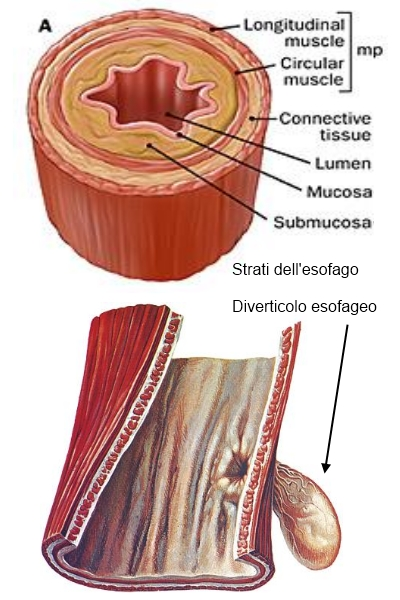 Estroflessione di un tratto di parete dell’esofago rivestita al suo interno da mucosa
Classificazione etiopatogenetica
Da pulsione
Da trazione
Diverticoli epifreniciAlterazioni dello LES
Ipertono
Mancata o incompleta apertura
Chiusura precoce
Ritardata apertura
Associati all’acalasia
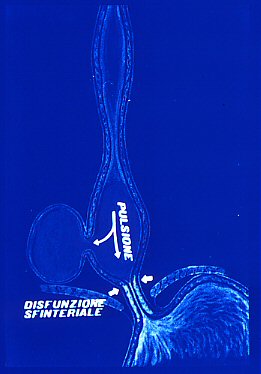 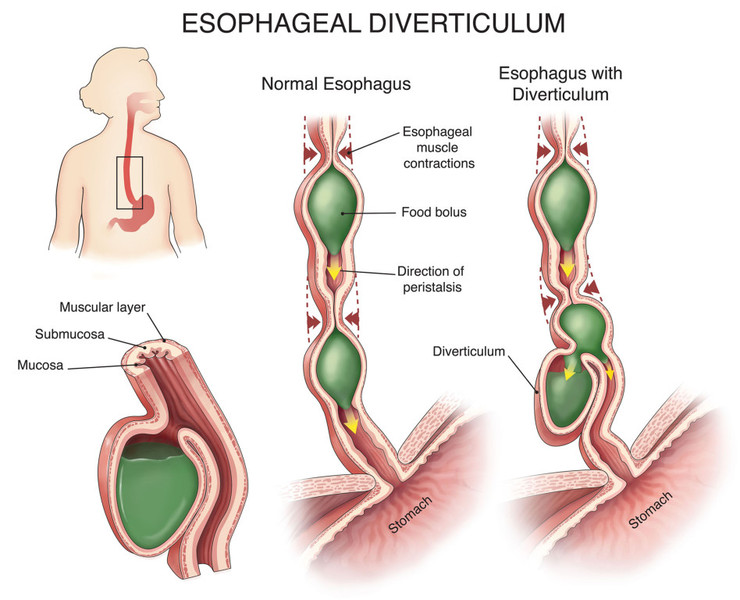 Sintomatologia
Iniziale:  
Dolore epigastrico
Successiva:
Scialorrea
Rigurgito (sintomo del cuscino bagnato)
Tosse
Broncopolmonite ab ingestis
Diagnosi
Rx tubo digerente

EGDS
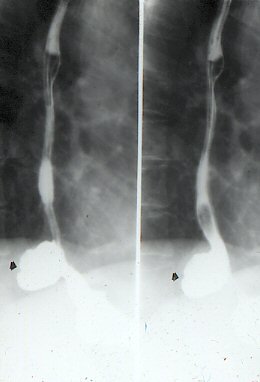 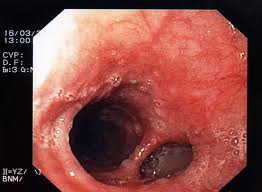 Diverticoli da pulsione: etiologia
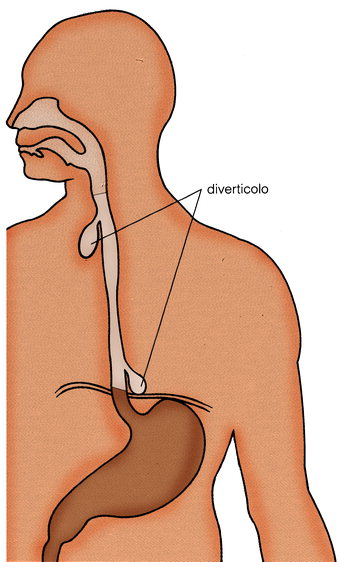 Alterazione della normale funzionalità dell’esofago soprattutto in corrispondenza degli sfinteri funzionali:
SES: diverticoli faringoesofagei
LES: diverticoli epifrenici
Diverticoli faringo-esofagei(di Zenker):Alterazioni dello SES
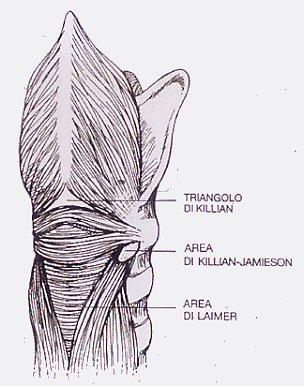 m. costrittore inf del faringe
Mancata o incompleta apertura
Chiusura precoce
Ritardata apertura
m. crico faringeo
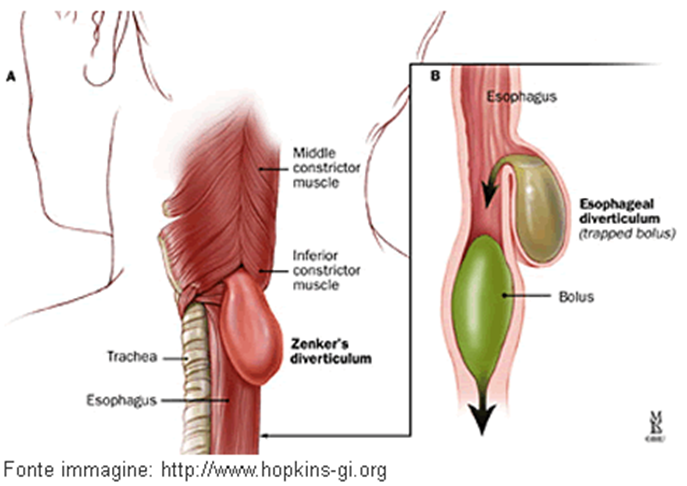 esofago
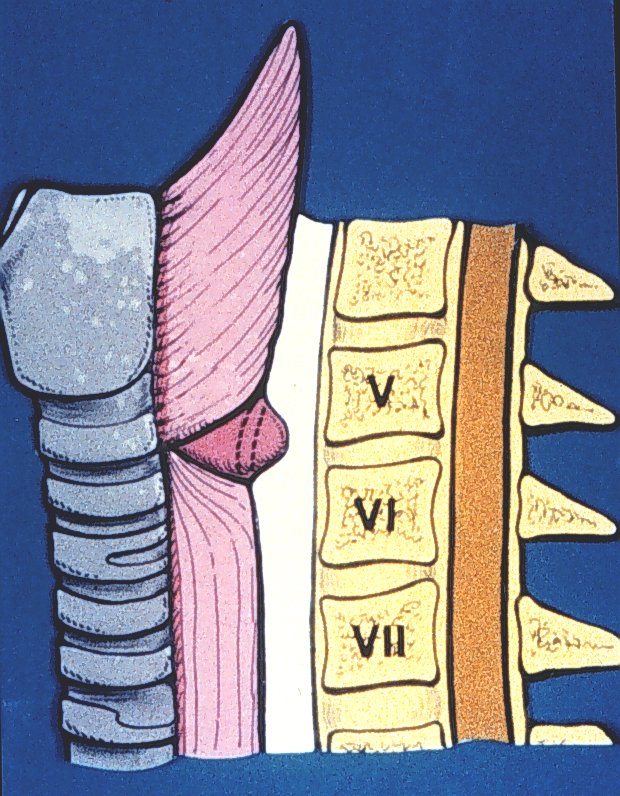 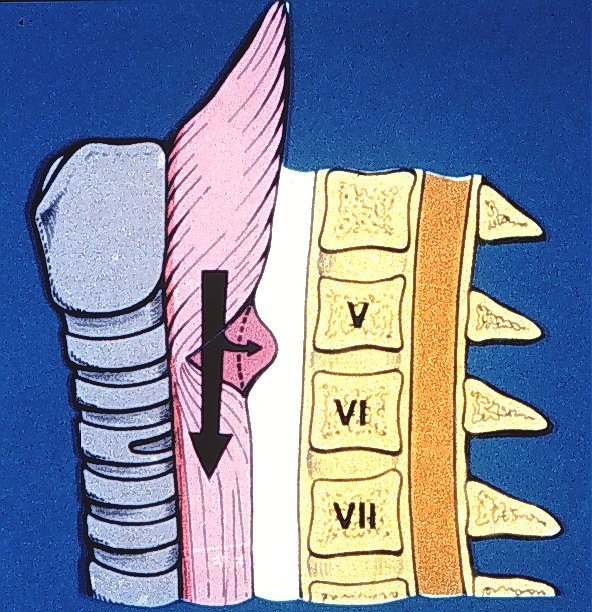 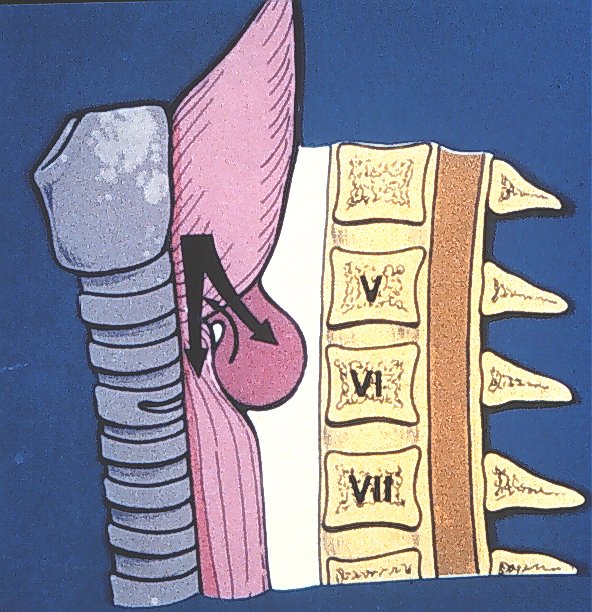 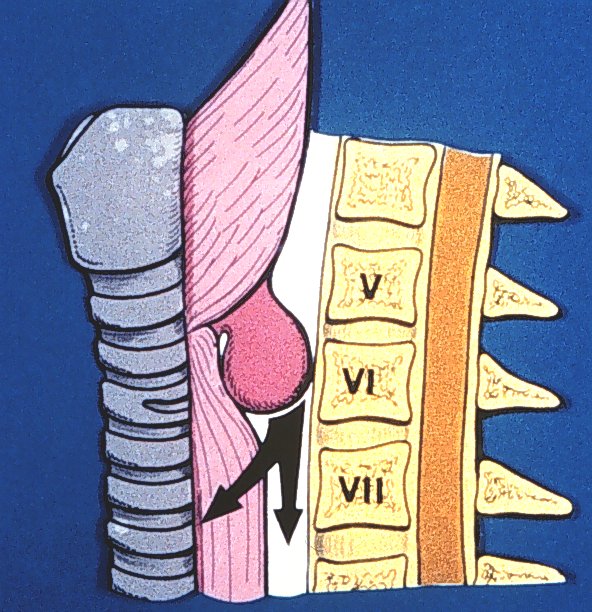 Sintomatologia
Comparsa: 40-45 anni e anziani
Iniziale: 
Disfagia 
Successiva:
Scialorrea
Rigurgito (sintomo del cuscino bagnato)
Tosse
Broncopolmonite ab ingestis
Diagnosi
Rx tubo digerente

EGDS
Rx tubo digerente
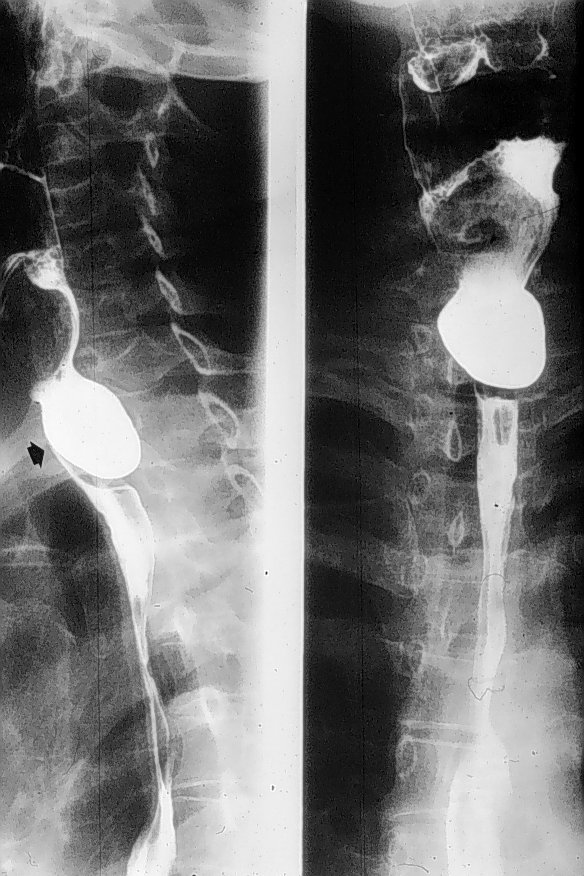 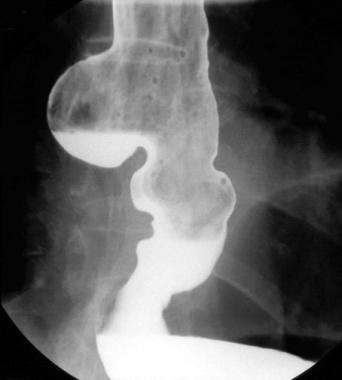 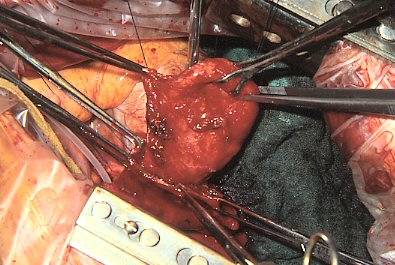 Diverticoli da trazione
Usualmente medio-toracici all’altezza del bronco sinistro
La trazione sulla parete esofagea è dovuta a: 
Aderenze cicatriziali da infiammazione dei linfonodi mediastinici
Linfoadeniti tubercolari
Diverticoli da trazione
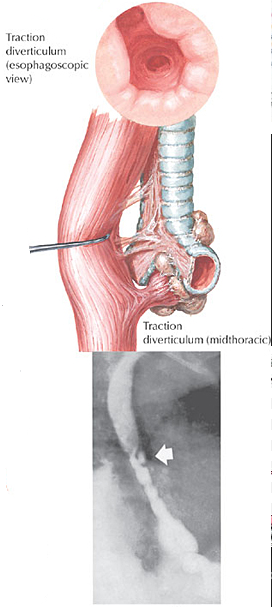 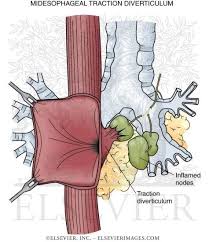 Sintomatologia
Spesso asintomatici 
Danno sintomatologia quando sono grandi:
Dolore toracico
Scialorrea
Rigurgito
Tosse
Polmoniti ab ingestis
Diagnosi
Rx tubo digerente

EGDS
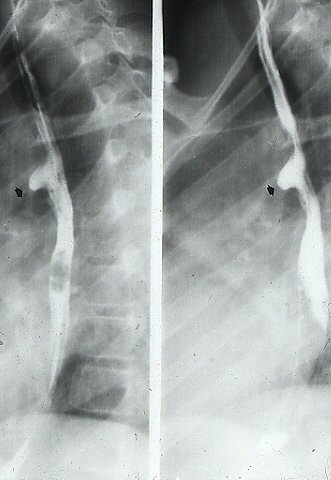 DIVERTICOLI ESOFAGEI
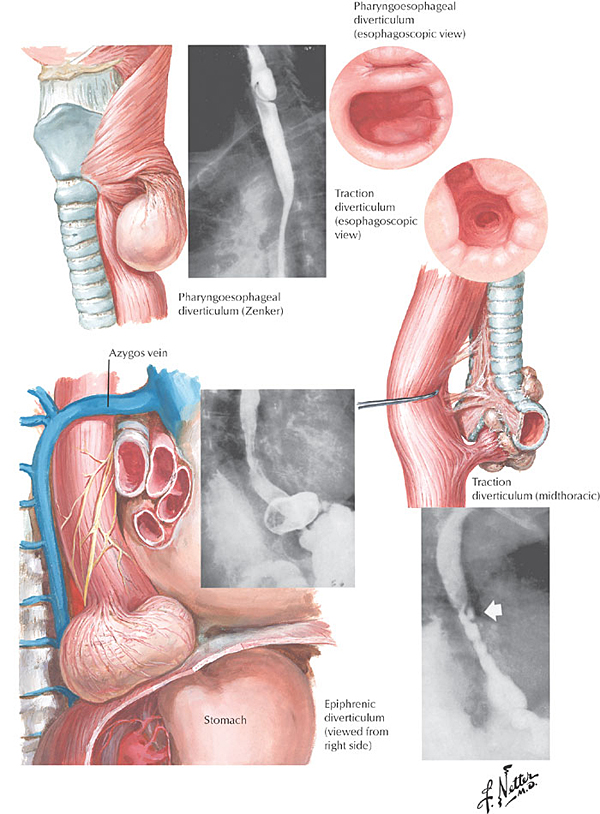 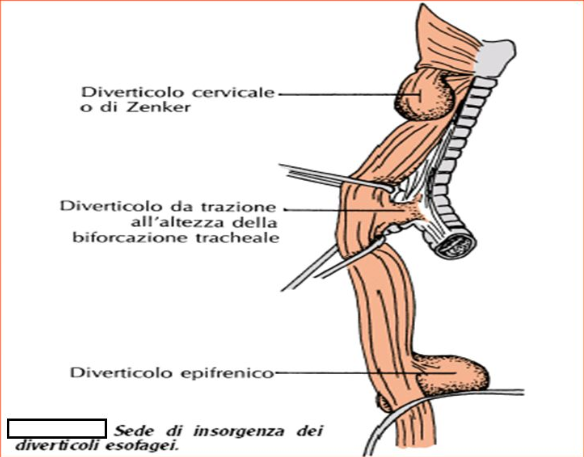